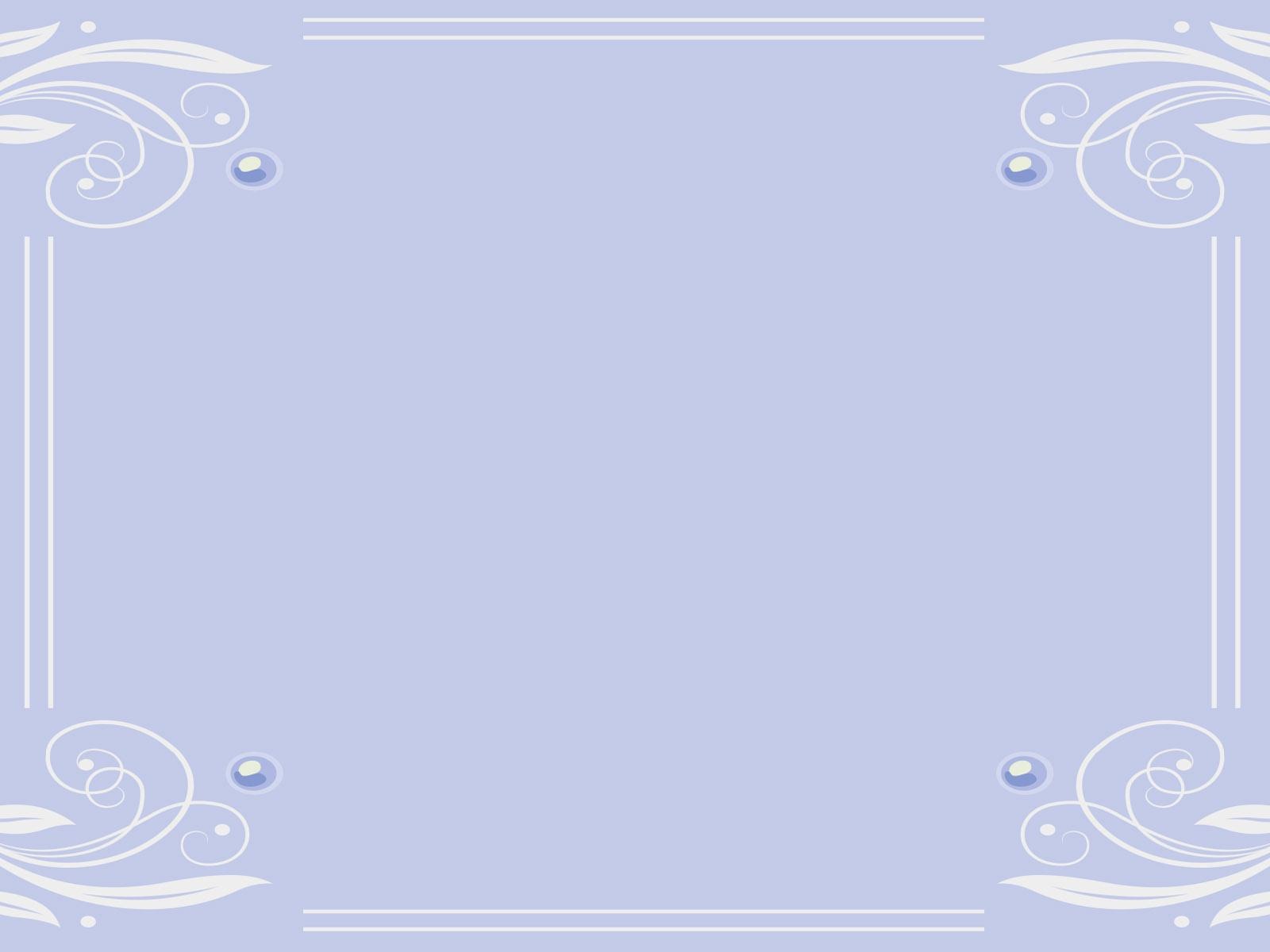 TRƯỜNG MẦM NON LONG BIÊN A
Phát triển ngôn ngữ
Đề tài: Thơ “ Hoa quanh Lăng bác”
Lứa tuổi: 3 – 4 tuổi
GV: Vũ Thị Phương Loan
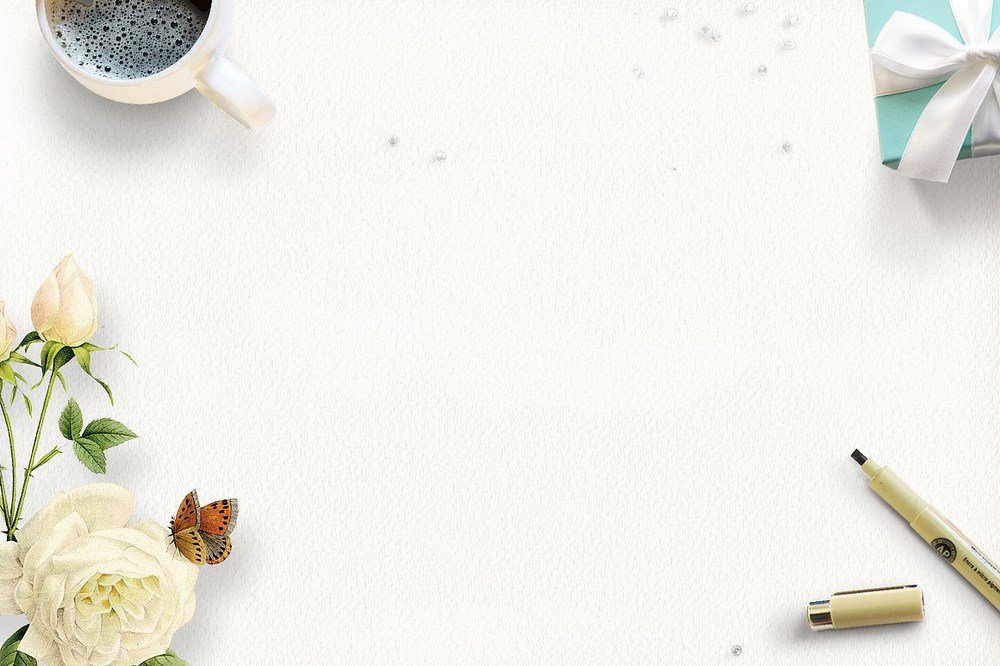 HOẠT ĐỘNG 1

Cô và trẻ hát bài “ Đêm qua em mơ gặp Bác Hồ”
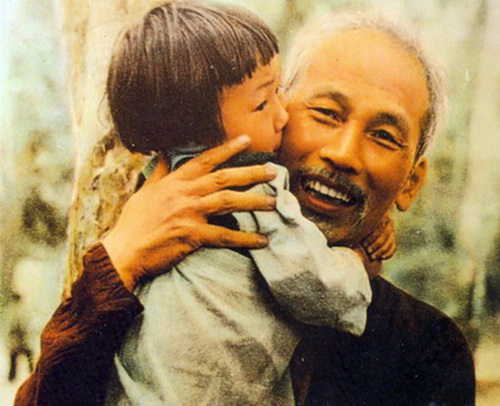 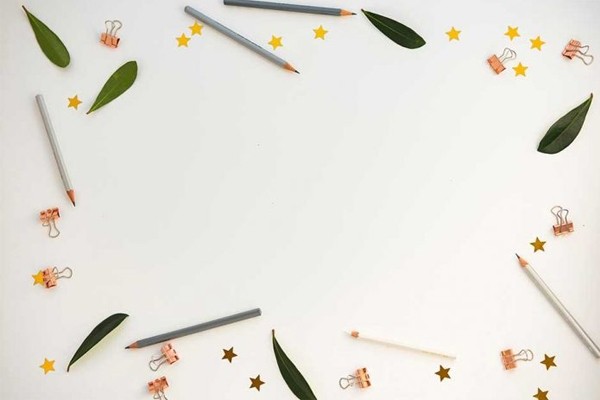 HOẠT ĐỘNG 2

Dạy thơ: Hoa quanh Lăng Bác
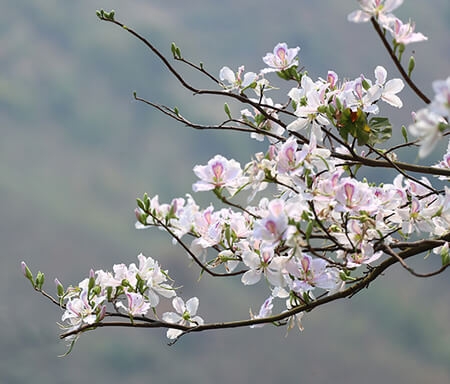 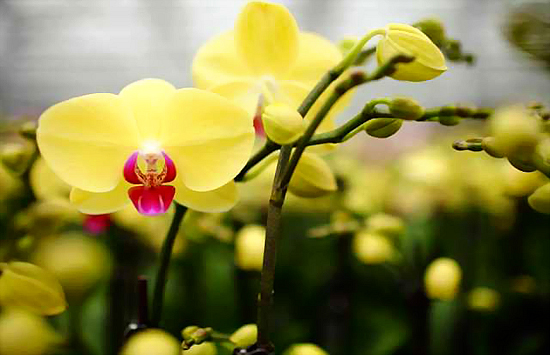 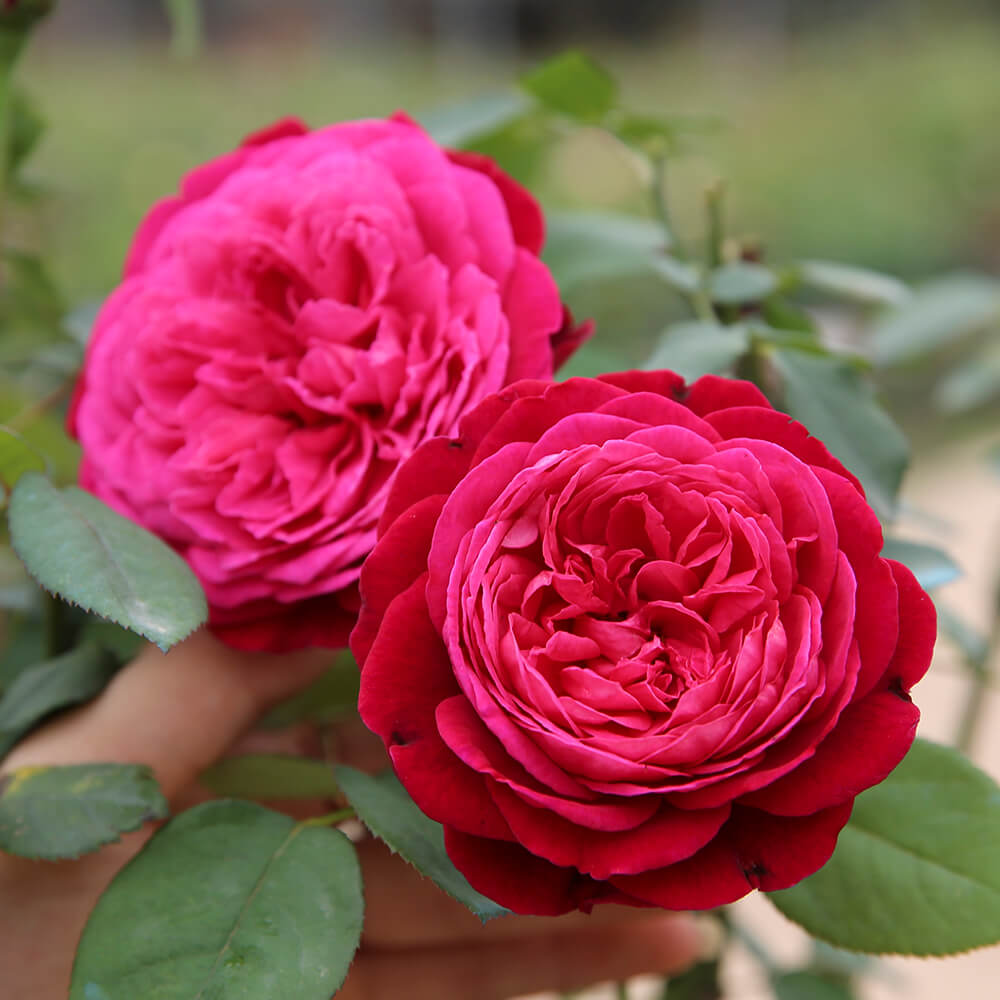 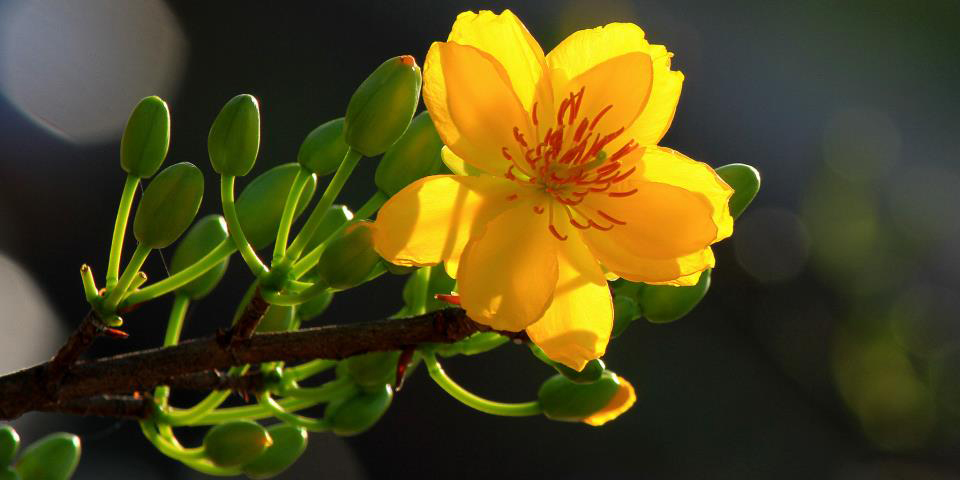 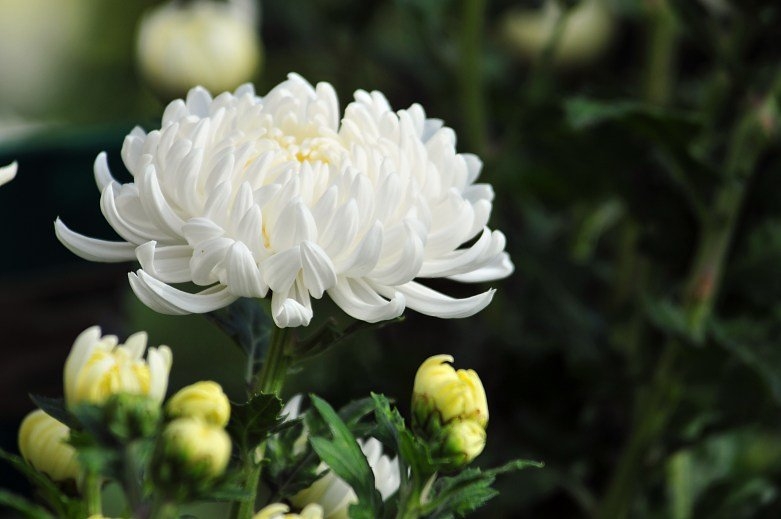 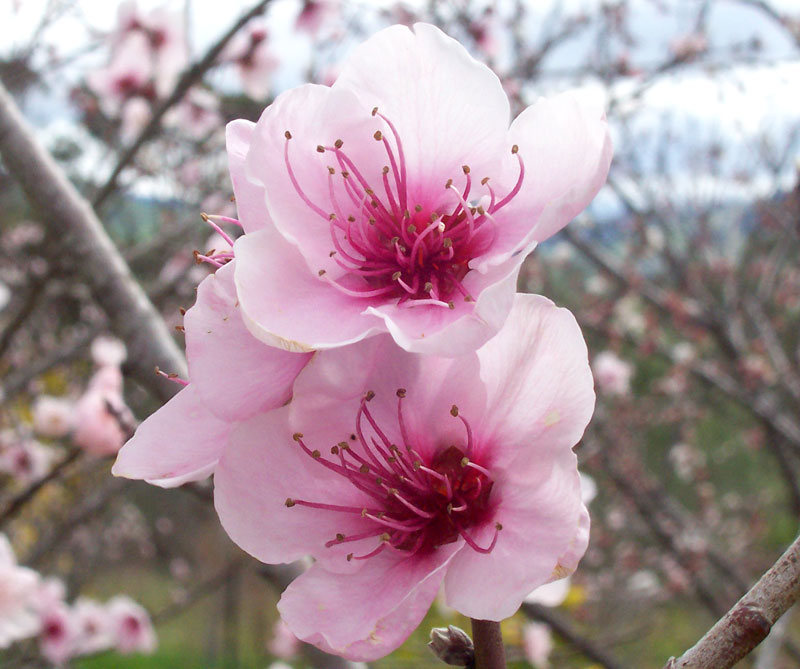 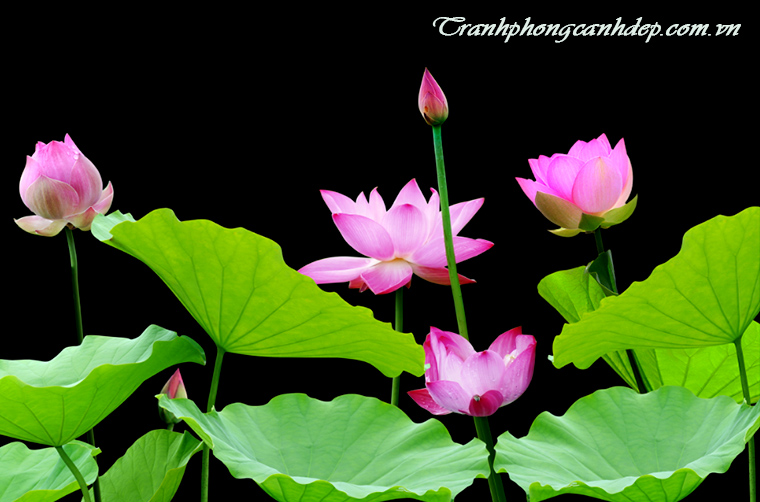 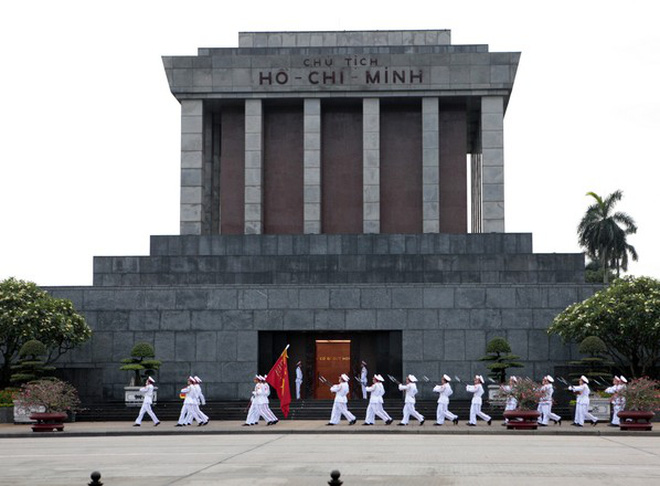 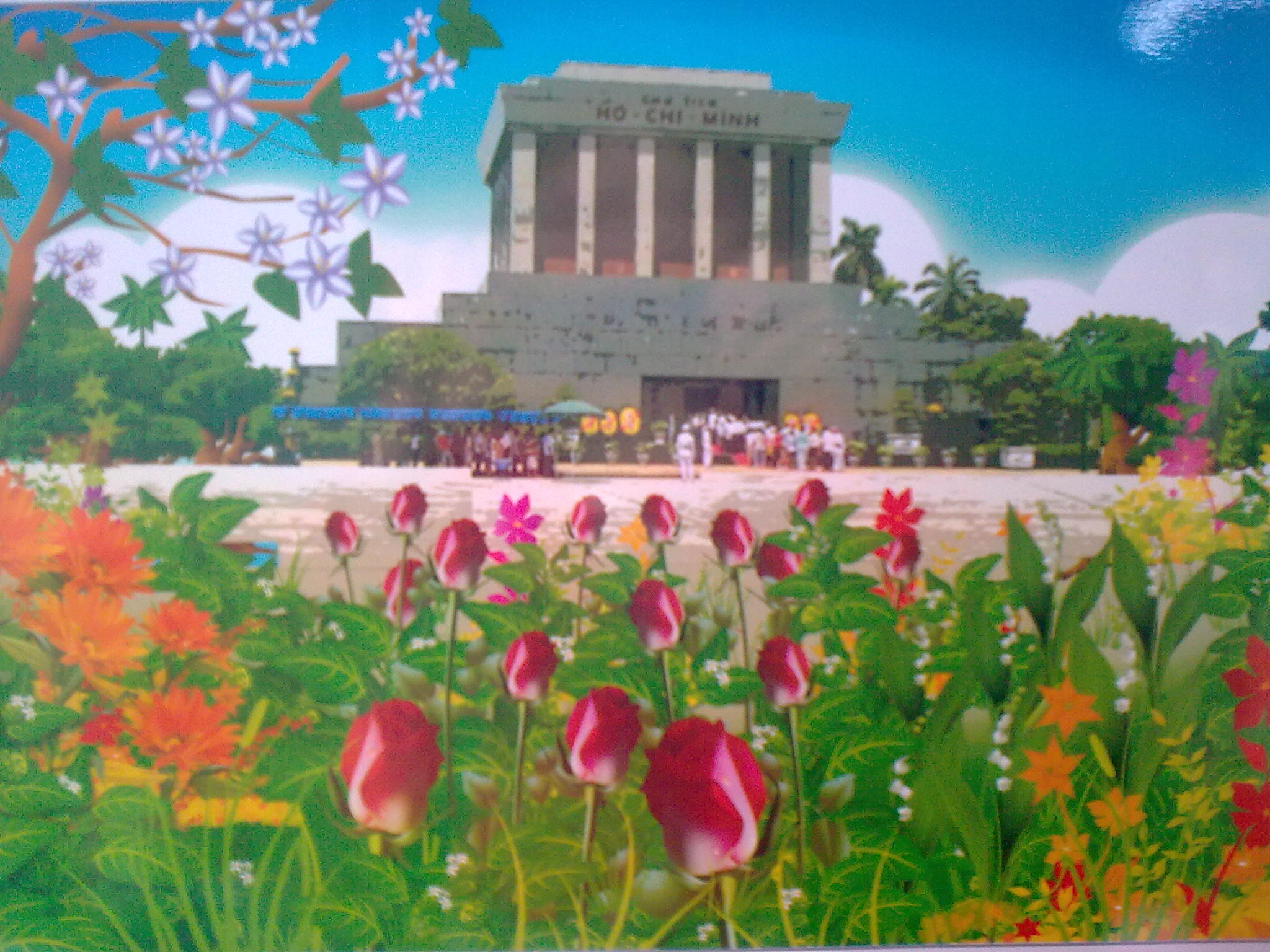 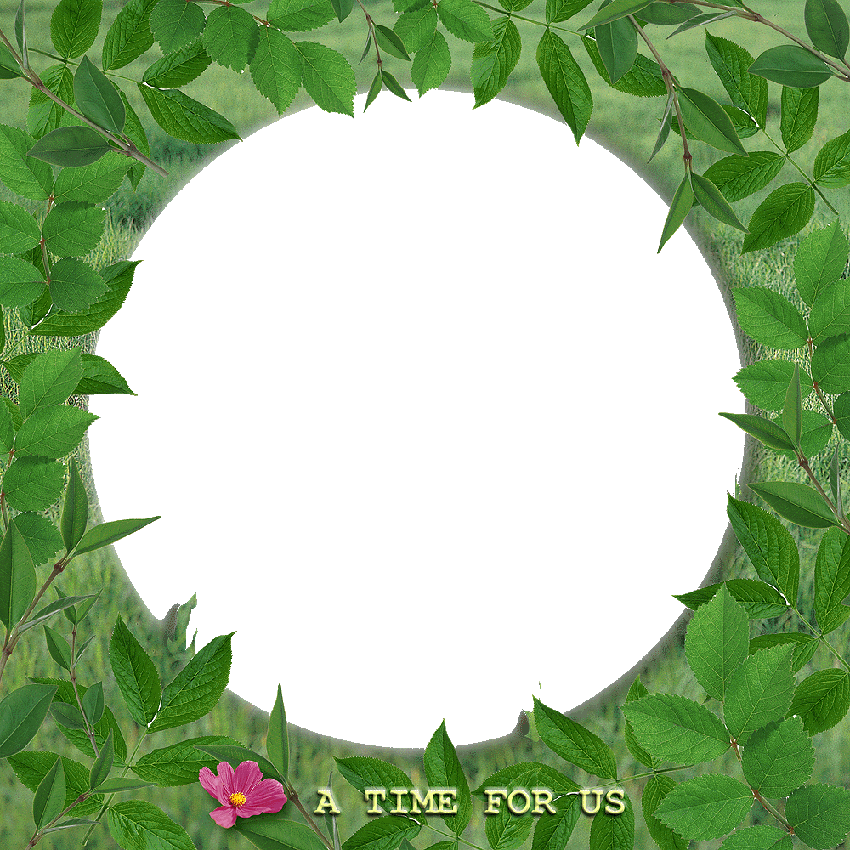 Buổi học đến đây là hết .
Xin ch©n träng c¶m ¬n.
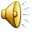